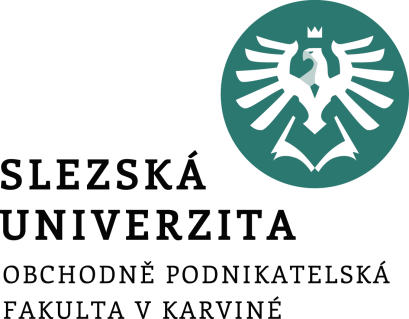 Úvodní informace do kurzu Bankovní modely a analýzy
FIU/NPBMA
Doc. Ing. Iveta Palečková, Ph.D.
Katedra financí a účetnictví
Kontakt
Doc. Ing. Iveta Palečková, Ph.D.
Kancelář A403
tel: 596 398 211
e-mail: paleckova@opf.slu.cz

Konzultační hodiny
Pondělí 10:00 – 12:15 
Úterý 14:45 – 15:30
Struktura výkladu
Vývojové trendy v bankovnictví (globalizace, integrace, privatizace)
Teoretické přístupy k bankovnictví
Fúze a akvizice v bankovním sektoru a jejich oceňování
Audit a rating v bankovním sektoru
Výkonnost a stabilita bankovního sektoru
Koncentrace a konkurence v bankovnictví
Efektivnost bank
Mezinárodní bankovnictví
Rovnováha a nerovnováha na trhu úvěrů
Bankovní krize
Povinná literatura
FREIXAS, X., ROCHET, J.Ch., 2008. Microeconomics of Banking. 2nd ed. Massachusetts: The MIT Press Cambridge. ISBN 0-262-06270-4.
POLOUČEK, S. a kol., 2006. Bankovnictví. Praha: C.H. Beck, kap. 1, 5.3.2, 12, 13, 15. ISBN 80-7179-462-7.
POLOUČEK, S., 1999. České bankovnictví na přelomu tisíciletí. Ostrava: ETHICS. ISBN 80-238-3982-9.
Aktuální opatření a vyhlášky České národní banky.
Veškerá látka probíraná na přednáškách a seminářích.
[Speaker Notes: Knihu České bankovnictví na přelomu tisíciletí dostane k dispozici ve výuce. Můžete se stavit za mnou do kanceláři, případně ve výuce v druhém výukovém týdnu.]
Doporučená literatura
FIGHT, A., 2003. Understanding international bank risk. Chichester: Wiley Finance. ISBN 0-470-84768-9.
Heffernan, S., 2004. Modern Banking. Chichester: Willey Finance. ISBN 0-470-09500-8.
KOCH, T.W. a S.S. MACDONALD, 2010. Bank Management. 7th ed. Mason: South-Western Cengage Learning. ISBN 978-0-324-65578-0.
MORRISON, A.D. a W.J. WILHELM, 2008. Investment Banking. Institutions, Politics, and Law. Oxford: Oxford University Press. ISBN 978-0-19-929657-6.
POLOUČEK, S. (ed.), 2004. Reforming the Financial Sector in Central European Countries. Houndmills, Basingstoke, Hampshire: Palgrave Macmillan Publishers. ISBN 1-4039-1546-6.
Rose, P.S. a S.C. HUDGINS, 2005. Bank Management & Financial Services. Boston etc.: McGraw-Hill Irwin. 6th ed. ISBN 0-07-286163-0.
SAUNDERS, A. a M.M. CORNETT, 2006. Financial Institutions Management. A Risk Management Approach. Boston etc.: McGraw-Hill. 5th ed. ISBN 007-124764-5.
Sinkey, J.F., 2002. Commercial bank financial management in the financial-services industry. 2nd ed. New Jearsey: Prentice Hall. ISBN 0-13-090910-6.
STAVÁREK, D., 2005. Restrukturalizace bankovních sektorů a efektivnost bank v zemích Visegrádské skupiny. Karviná: OPF SU. ISBN 80-7248-319-6.
STAVÁREK, D. a S. POLOUČEK, 2006. The Financial Sector in the Enlarging European Union. Newcastle: Cambridge Scholars Press. ISBN 1-84718-020-5.
VODOVÁ, P., 2009. Modelování trhu úvěrů v České republice. Karviná: OPF SU. ISBN 978-80-7248-539-0.
Podmínky absolvování předmětu
seminární práce (povinná aktivita)
průběžný test
ústní zkouška
[Speaker Notes: Zpracování seminární práce je povinná aktivita, tedy podmínka k vykonání zkoušky.]
Seminární práce
lze získat max. 20 bodů
lze zpracovávat ve dvojicích
téma: Zhodnocení výkonnosti a stability vybrané banky patřící do finanční skupiny pomocí vybraného modelu 
zkoumané období: posledních 5 let
banka, která patří do vybrané finanční skupiny (Erste Group, KBC Group, RB Group, UniCredit Group…)
banku a zemi (Evropa) si zvolíte po dohodě s vyučující, a to nejpozději do 20. listopadu 2020 v is.slu.cz
termín odevzdání: 
do 15. prosince 2020 přes is.slu.cz
pozdní odevzdání: sankce – 5 bodů
Obsah seminární práce
Téma: Zhodnocení výkonnosti a stability vybrané banky pomocí vybraného modelu
model CAMEL, Balanced Scorecard, souhrnný index finanční stability, Altmanovo Z-score, příp. benchmarking)
srovnání charakteristik vymezených modelem dané banky a průměrných hodnot v daném bankovním sektoru 
analýza vlivu příslušnosti k finanční skupině, vliv mateřské banky, analýza vztahu mezi zvolenou bankou a mateřskou společností atd., vztah mezi bankou a mateřskou společností, finanční toky mezi bankou a matkou, dividendy, pozitivní/negativní vlivy od mateřské společnosti na banku…
Např.: „Aplikace modelu CAMEL na Euro Bank“ 
tedy hodnoty kapitálové přiměřenosti (C), kvality aktiv (A), kvalitu managementu (M), rentability (E) a likvidity (L) budou posuzovat ve srovnání s průměrnými hodnotami těchto ukazatelů v polském bankovním sektoru
v druhé části práce bude analýza vlivu příslušnosti k finanční skupině
[Speaker Notes: Veškeré modely hodnocení výkonnosti a stability budeme probírat ve výuce. Proto počkejte, až budeme dané téma probírat a podrobně si seminární práci projdeme.]
Průběžný test
lze získat max. 20 bodů
termín: 
15. prosince 2020 v čase přednášky, tj. 12:15 – 13:50
struktura testu:
pouze příklady
vzorce je třeba znát zpaměti
není povinná aktivita, tedy není opravný termín
Zkouška
celkově lze získat max. 60 bodů
termín: 
ve zkouškovém období
průběh ústní zkoušky:
odpovědi na dvě teoretické otázky
Bodové hodnocení aktivit
Celkové hodnocení
A:	91 – 100 bodů
B: 	81 – 90 bodů
C: 	71 – 80 bodů
D: 	61 – 70 bodů
E: 	51 – 60 bodů
F: 	  0 – 50 bodů
Organizace výuky
Veškeré materiály ke studiu předmětu budou průběžně k dispozici v is.slu.cz

V případě, že by se zhoršila epidemiologická situace a výuka by probíhala online, bude i nadále výuka bude probíhat dle rozvrhu, ale v MS Teams
návod pro MS Teams je zde: https://www.slu.cz/slu/cz/teamsstudent 
do týmu Bankovní modely a analýzy na MS Teams se přihlásíte pomocí kódu: aezb9iw
v rámci týmu na MS Teams v můžete využívat konzultace a diskuse k dané problematice
Děkuji za pozornost a přeji pěkný den 